Struktura a Funkce kůŽe
Kůže
největší orgán lidského těla
chrání nás před mikroby a elementy prostředí
pomáhá regulovat tělesnou teplotu
umožňuje vjemy jako dotyk, teplo, chlad,…
Kůže dospělého člověka
povrch 1,5 -2 m²
váha 18-20 kg (15-19 % celkové tělesné váhy)
tloušťka epidermis a dermis - 2 mm  (0,5 - 3,5 kg)
tloušťka podkoží -  8-25 mm
Vrstvy kůže
E p idermis ( p okožka) – nejpovrchovější vrstva, šlouží jako bariéra a udává tón pleti

Dermis (škára) – pod epidermis, obsahuje pojivovou tkáň, svaly, senzorické neurony, cévy, vlasové folikuly, vlasy a potní žlázy

Hyp odermis ( p odkožní vazivo)- tvořené tukem a pojivovou tkání
Vrstvy kůže
Ep idermis
Dermis
Podkožní vazivo
1. Epidermis
nejtenší část – tloušťka 0,3 – 1,5 mm
povrchová část
tvořená buňkami:
        - keratinocyty – 5 vrstev
        - melanocyty
        - Langerhansovy buňky
        - Merkelovy buňky
1. Epidermis
Vrstvy epidermis
Stratum basale 
  – nejhlubší část, místo proliferace keratinocytů, keratinocyty jsou mezi      sebou spojené molekulami nazývanými desmosomy a k bazální      membráně (vrstva mezi epidermis a dermis) jsou ukotvené pomocí      hemidesmosomů
Stratum spinosum 
  – nad str. basale, vrstva kde začíná proces diferenciace keratinocytů      (proces změny morfologie keratinocytů a tvorby keratinu)
Stratum granulosum 
  – oblast, kde je dokončen proces keratinizace a keratohyaliní granule se      stávají viditelnými (prekurzory keratinu)
Stratum lucidum – amorfní pás mezi str. granulosum a str. corneum (viditelné mikroskopem    pouze na ploskách a dlaních
Stratum corneum 
  – tvořené korneocyty (pozůstatky keratinocytů) tvořenými keratinem,      buněčnými stěnami, jsou bez jáder

keratinocyty stratum basale a spodní části stratum spinosum mají schopnost dělit se – tato část se nazývá stratum germinativum Mal p ighi
Keratinizace
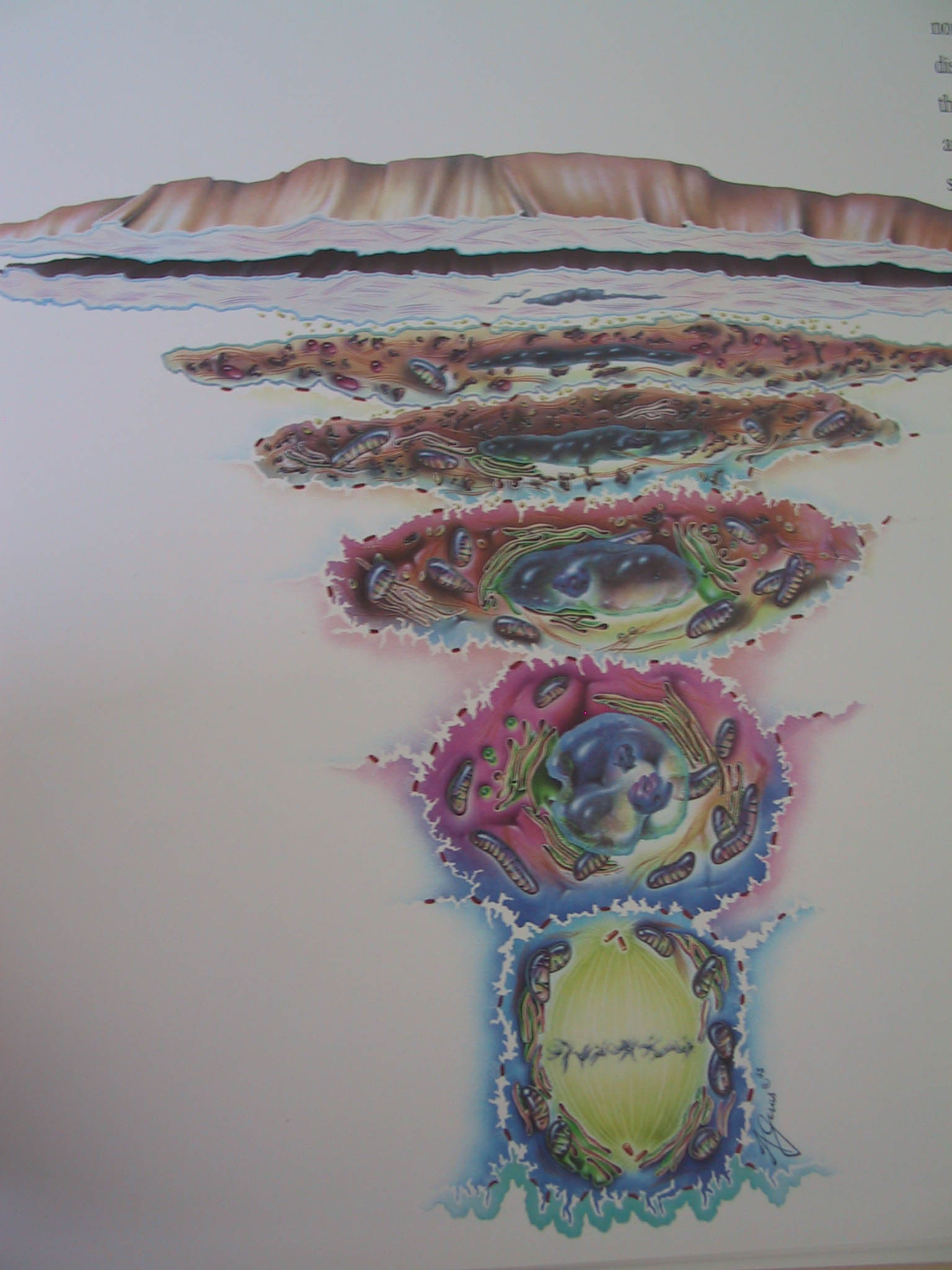 keratinocyty jsou tvořené mitózou v stratum basale
při postupu přes stratum spinosum a stratum granulosum diferencují, čím se tvoří rigidní interní struktura z keratinu, mikrofilament a mikrotubulů - keratinizace
vnější vrstva epidermis, stratum corneum, je tvořená vrstvami plochých mrtvých buněk -korneocyty, kt. ztratily své jádra
korneocyty se odlučují od kůže procesem zvaným deskvamace

proces trvá přibližně 28 dní, proměna z keratinocytu bazální vrstvy na korneocyt 14 dní, ztráta buněčných zbytků v podobě šupin dalších 14 dní
Stratum
corneum
Stratum granulosum
Stratum 
spinosum
Stratum 
basale
Stratum corneum – epidermální bariéra
povrch epidermis nazýváme  stratum corneum nebo epidermální bariéra
stratum corneum můžeme přirovnat k cihlové stěně
buňky jsou spojené pomocí epidermálních lipidů a adhezivních molekul
lipidy stabilizují epidermis a pomáhají utěsnit bariéru, zároveň dovolují pasáži substancí v obou směrech
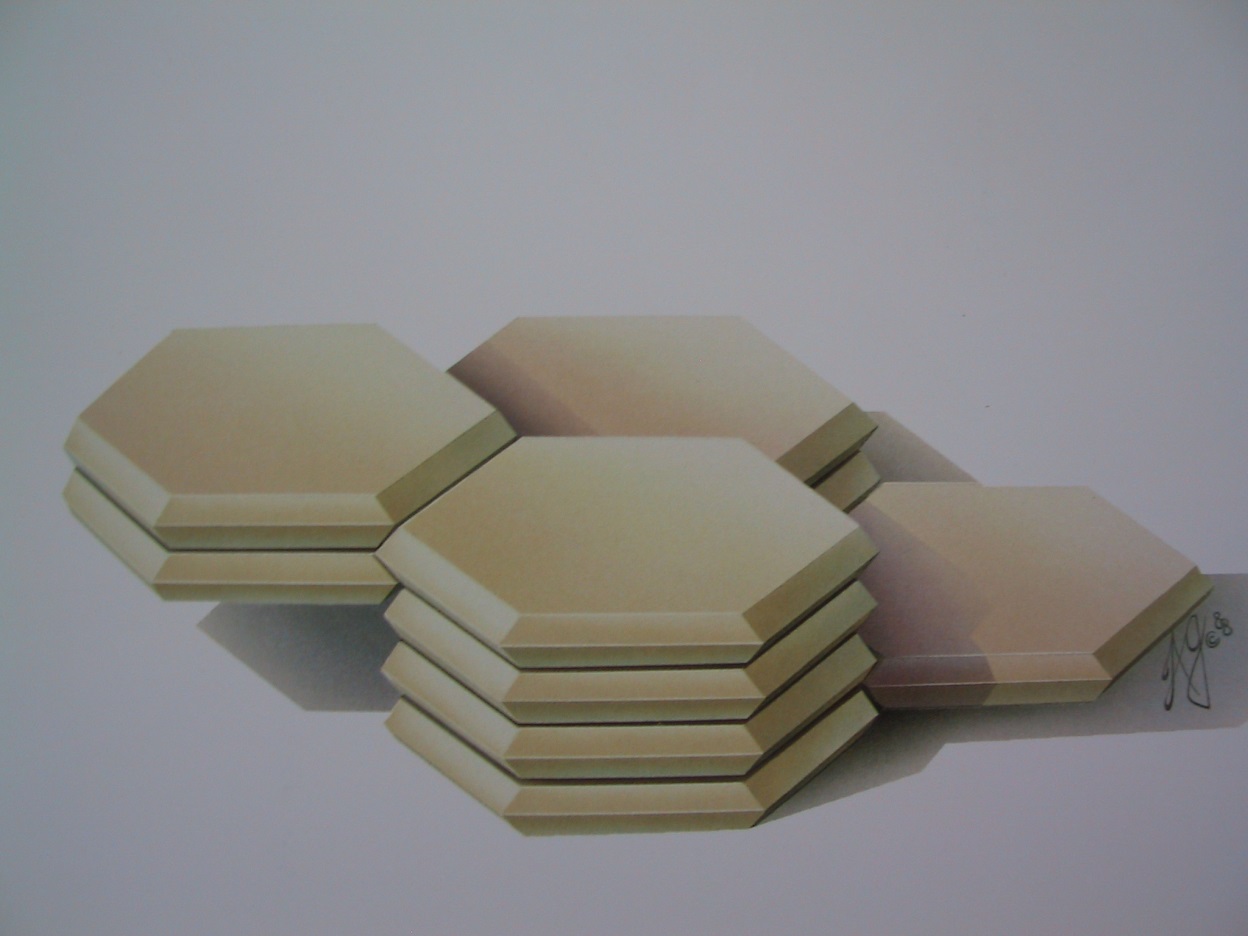 Other cells in the normal epidermis
melanocyty  – syntéza melaninu (hlavní fotoprotetivní                           faktor)
Langerhansovy buňky – antigen prezentující buňky                                           kůže
Merkelovy buňky – neuroendokrinní
                              buňky fungující jako                                                              mechanoreceptory
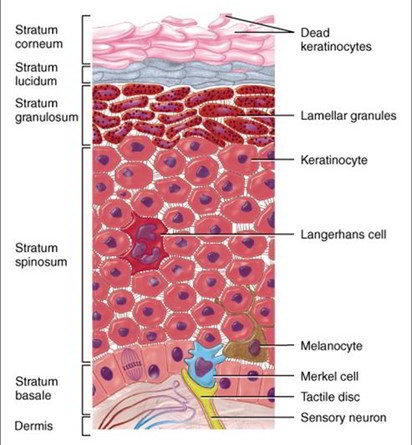 Melanocytes
lokalizované v stratum basale 

deriváty neurální lišty, kt. migrovaly do epidermis

obsahují melanin, hlavní funkce melaninu je absorbovat UV záření a chránit tak před jeho nežádoucími účinky
Epidermalní melaninová jednotka
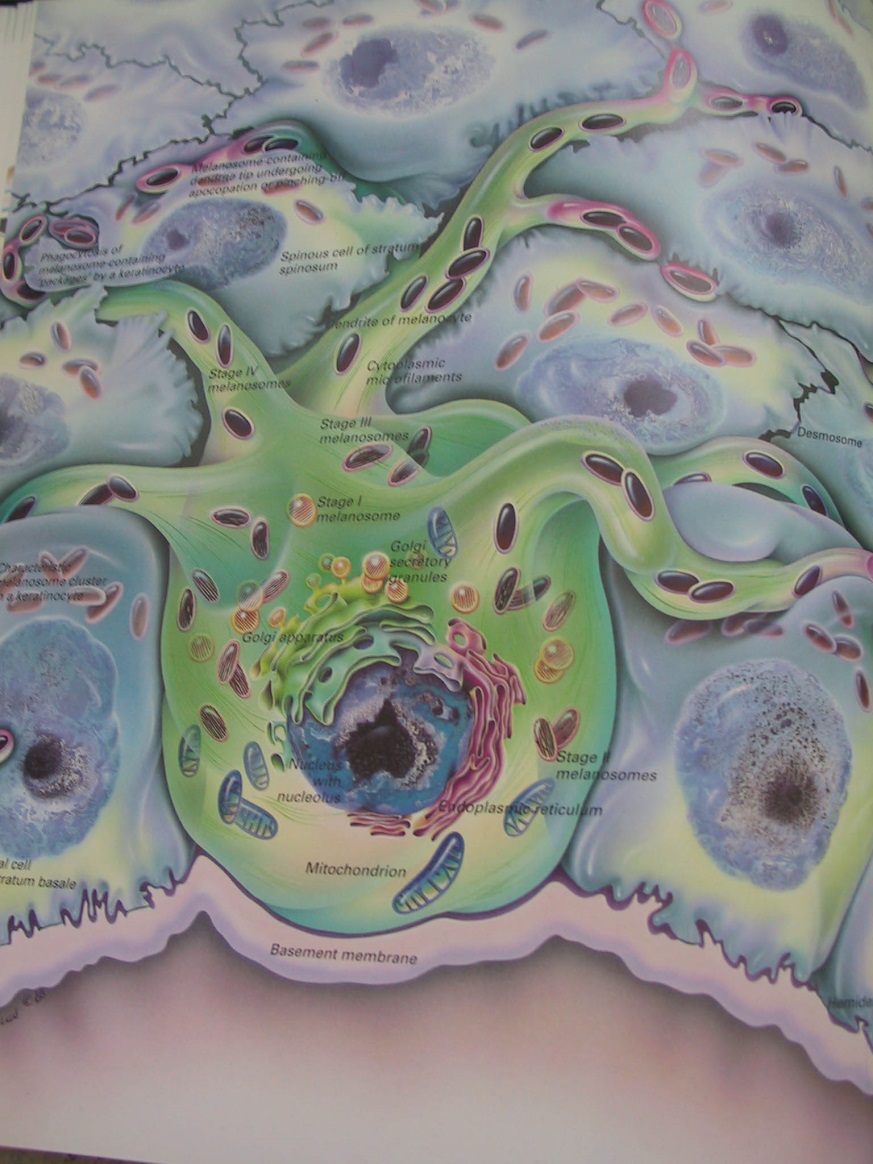 - syntéza melaninu je komplexní proces,   kt. začíná tyrozinem, nejdůležitejším   enzymem je tyrozináza, jedním z   meziproduktů je DOPA (prekurzor   dopaminu)

- melanin je hromaděn v melanosomech v   Golgiho aparátu a transferován ke   keratinocytům pomocí dendritů

- melanocyty mají dlouhé dendrity a   melaninem můžou zásobovat až 30-40   keratinocytů
Tyrosinasa
Tyrosin –> Dopa –> Dopaquinone –> Eumelanin, pheomelanin
[Speaker Notes: They produce the pigment melanin, manufactured from tyrosine, which is an amino acid, packaged into cellular vesicles called melanosomes, and transported and delivered into the cytoplasm of the keratinocytes (Graham-Brown and Bourke, 2006).

Skin colour is determined not by the number of melanocytes, but by the number and size of the melanosomes (Gawkrodger, 2007). It is influenced by several pigments, including melanin, carotene and haemoglobin. Melanin is transferred into the keratinocytes via a melanosome; the colour of the skin therefore depends of the amount of melanin produced by melanocytes in the stratum basale and taken up by keratinocytes.
Melanin occurs in two primary forms:
Eumelanin – exists as black and brown;
Pheomelanin – provides a red colour.
Skin colour is also influenced by exposure to UV radiation, genetic factors and hormonal influences (Biga et al, 2019).]
Langerhansovy buňky
antigen prezentující dendritické buňky
součást imunitního systému 
neustále hledají antigeny v jejich
  okolí, aby je mohly prezentovat 
  Th lymfocytům a tím aktivovat 
   imunitní odpověď
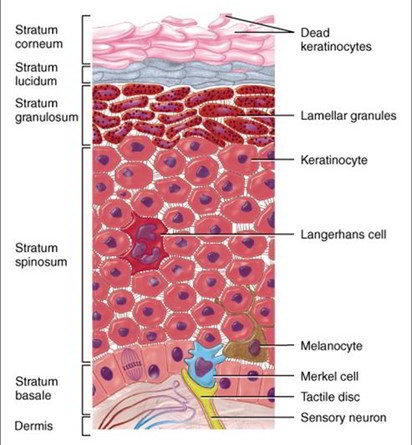 Merkelovy buňky
přítomné v malém počtu v stratum basale
blízce asociované s terminálními filamenty kožních nervů a mají roli v čití zejména na 
  částech těla jako jsou plosky, 
  dlaně a genitál
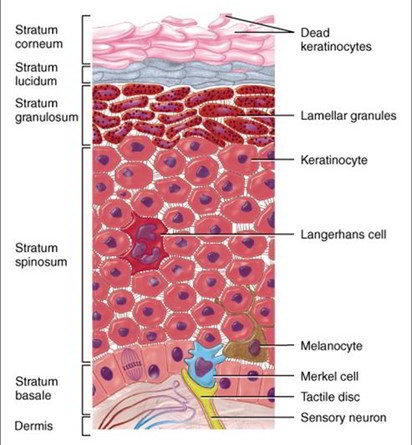 Dermoepidermální junkce – zóna bazální membrány
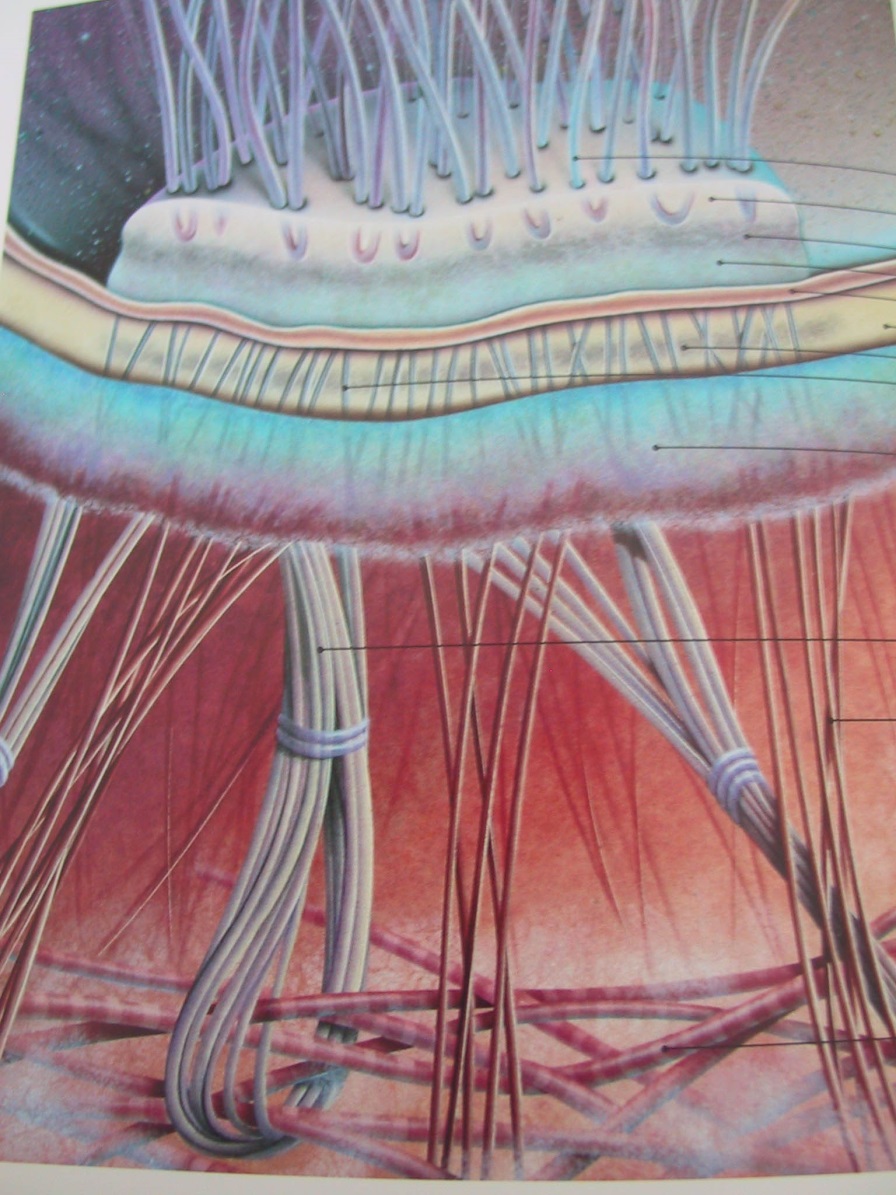 - úzká vlnitá vícevrstevná struktura situovaná mezi epidermis a dermis, kt. slouží jako koheze těchto částí kůže

- klíčové komponenty zóny bazální   membrány jsou hemidesmosomy –   junkční komplexy pojící keratinocyty str.   basale k bazální membráně, mají   podobné vlastnosti jako desmosomy

- tvořená lamina lucida a lamina densa

- bariérová funkce – umožnění difuze   molekul z a do dermis
2. Dermis
tloušťka: 0,6 – 3 mm
navazuje na epidermis v zóně bazální membrány
tvořená 2 vrstvami – papilární a retikulární, kt. do sebe přecházejí bez jasné hranice
obsahuje: pojivová tkáň
                  senzorické neurony                  cévy
                  vlasové folikuly a vlasy
                  potní žlázy
Vrstvy dermis
stratum papillare – vybíhá směřem do epidermis v podobě                                papil, řídké kolagenní vazivo s mnoha                                buňkami a elastickými vlákny, sensitivní                                nervová zakončení, nervová tělíska −                                Meissnerovo, Ruffiniho...
stratum reticulare – větší část dermis, v podobě husté pleteně 
                                   kolagenních a elastických vláken, méně                                  buněk, Vater-Paciniho tělíska
2. Dermis
vazivová složka - 4 druhy vláken:         kolagenní – pevnost, orientované (čáry                              štěpitelnosti kůže)
         elastická – podpůrné, obkružují adnexa,                            pevnost a pružnost
         retikulinová – jemné
         kotvící fibrily – připojení bazální membrány                                  ke kolagenním vláknům 
buněčné elementy - fibroblasty, histiocyty,                                    mastocyty, lymfocyty
krevní cévy - dva systémy – povrchový                        (subpapilární) a hluboký
mízní cévy - začínají v papilách a tvoří 2 systémy
nervy
extracelulární matrix – základní substance koria       gelovitá substance, tvořená zejména       glycosaminoglycany  (tvořené z hyaluronanů, 
      glycoproteinů a proteoglycanů), hydratace a vlhkost
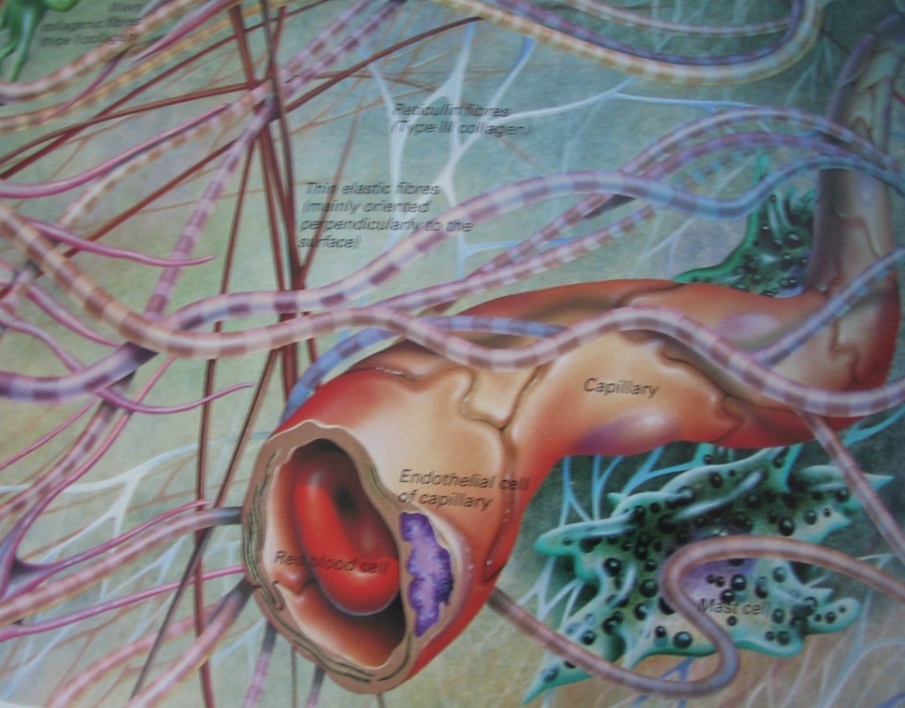 Buňky dermis
fibroblasty – syntéza kolagenu a elastinu
histiocyty – z monocytů (z krevních cév), aktivní forma                      nazývaná mastocyty
mastocyty – fagocytují antigeny, uvolňují mediátory                       (histamin, heparin, prostaglandiny,                       leukotrieny, tryptáza, atd.
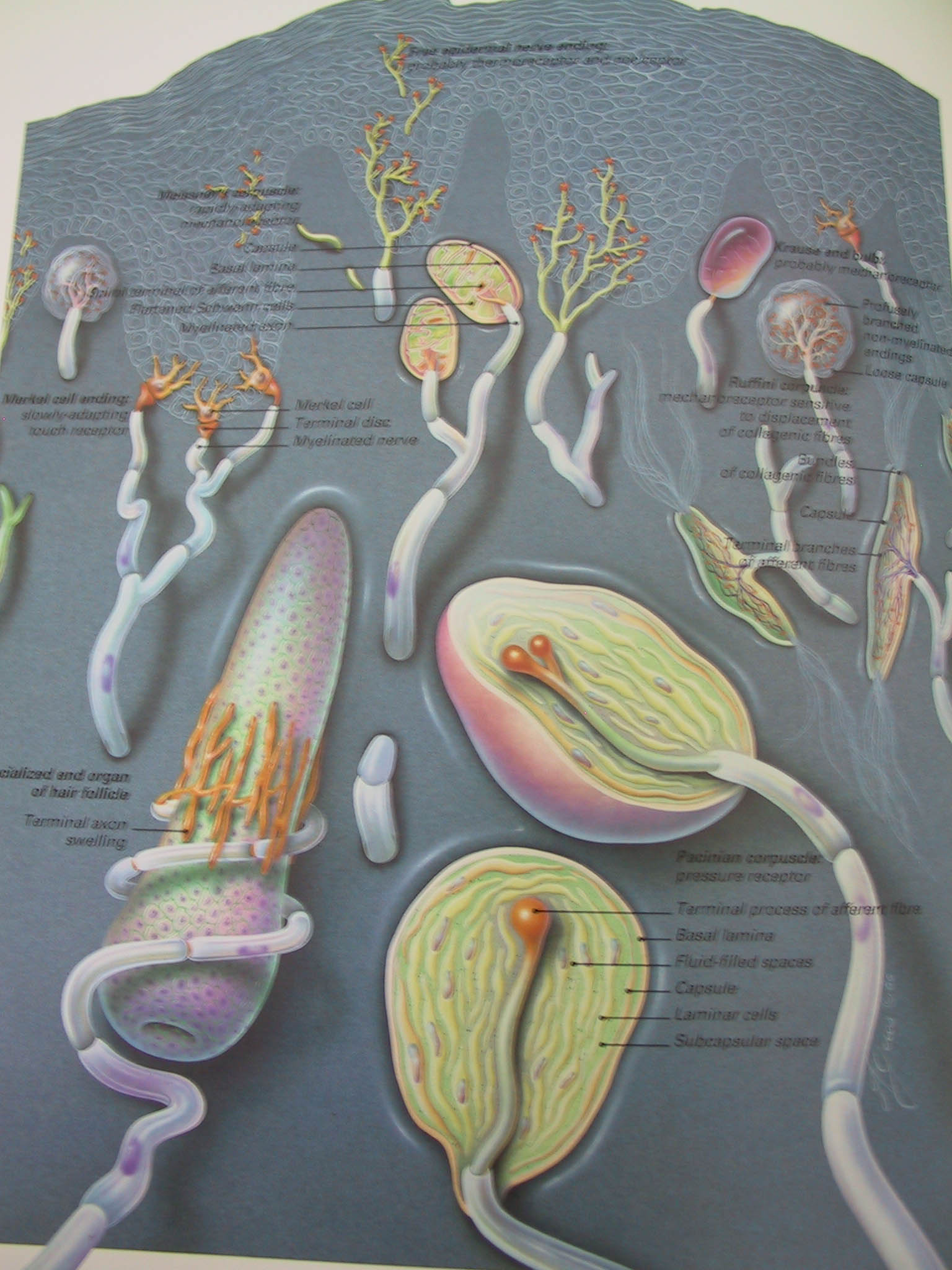 Inervace kůže
nervová zakončení

Merkelovy buňky

sensitivní tělíska
teplo
chlad
tlak
vibrace
dotek
svědění
bolest
Kožní adnexa
vlasy
nehty
žlázy (ekrinní, apokrinní a sebaceózní)

většina lokalizovaná v dermis
Žlázová kožní adnexa
ekrinní  p otní žlázy
  - rozptýlené po celém povrchu, největší hustota na dlaních a       ploskách, nenacházejí se na rtech, nehtovém lůžku, labia    minora, klitorisu, glans penis a vnitřní čási preputia
  - pot se skládá hlavně z vody a iontů, bez zápachu
a p okrinní žlázy
  - vázané na vlasové folikuly, vývod ústí do folikulárního     infundibula 
  - axily, anogenitální oblast, prsní dvorce
  - viskózní sekret bohatý na lipidy, působením baktérií získává      charakteristický zápach
Žlázová kožní adnexa
mazové žlázy
  - vázané na vlasové folikuly = pilosebaceózní aparát
  - v seboroické lokalizaci – zejména obličej a horní část                                             hrudníku
  - holokrinní sekrece
  - promašťují vlas
  - činnost řízená hormonálně, senzitivní na androgeny
Vlasy
první začínají růst v 20.tg. -  lanugo
počet vlasových folikulů je konečný po porodu
cca 5 mil. Vlasových folikulů, na hlavě asi 100 000
zložení folikulu: papila                          zárodečná matrix                          medula                          kortex                          kutikula                          epitelové pochvy                          vazivové pochvy
Pilosebaceózní jednotka
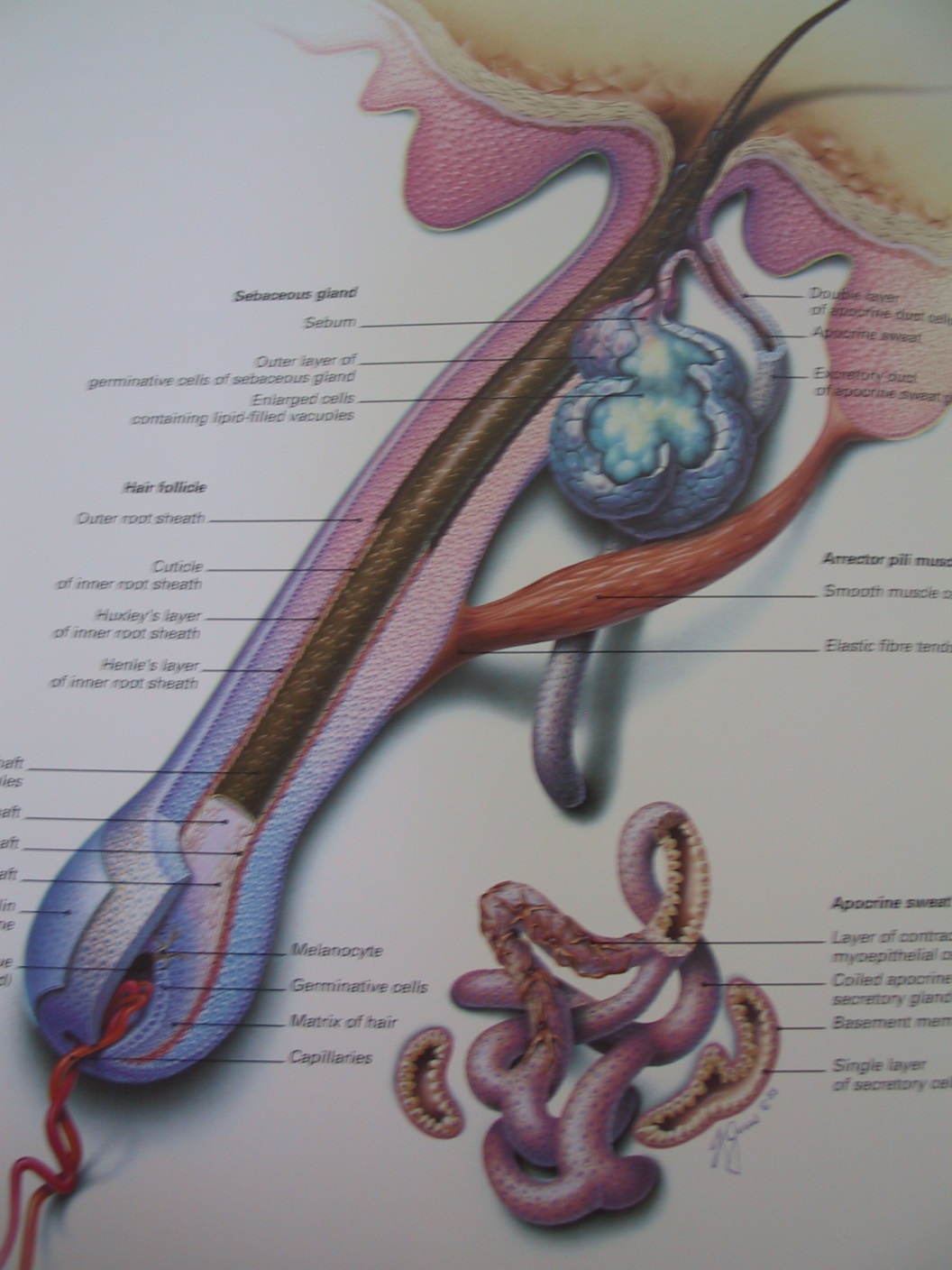 spodní část folikulu je rozšířená do bulbu, 
  kde se nachází papila s kapilárami, a nad 
  ní zárodečná matrix, její buňky se dělí a
  diferencují v další části folikulu a odtud do 
  rostoucího vlasu

 vlasový stvol je uvnitř folikulu a tvoří ho 
  medula, kortex a kutikula

 dále se folikul skládá ze zevní epitelové 
  pochvy, kt. končí pod vývodem mazové 
  žlázy, celý folikul je obklopen vazivovou 
  pochvou

 musculus arrector pili se připájí pod vývodem 
  mazové žlázy, není v piloseb. jednotce brady,
  axilárního a pubického ochlupení
Vlasový cyklus
anagen – rostoucí fáze, 2 - 6 let
 katagen – dny - týdny
 telogen – 2 - 4 měsíce

růst 0 – 35 mm/d

barva vlasů závisí od počtu a aktivity melanocytů ve vlasovém folikulu
Typy vlasů
lanugo -  počas gestace
velusové vasy – nahrazuje lanugo po porodu 
terminální vlasy – více pigmentované, pevnější, obsahují                               medulu
         pili longi – capillus (pilus capitis)
                          barba (vous)
                          hirci (v podpaží)
                          pubes (na ohanbí)
                          ochlupení těla
         pili breves – cilia (řasy)
                             supercilium (obočí)
                             vibrisae (v nose)
                             tragi (v ústí zevního zvukovodu)
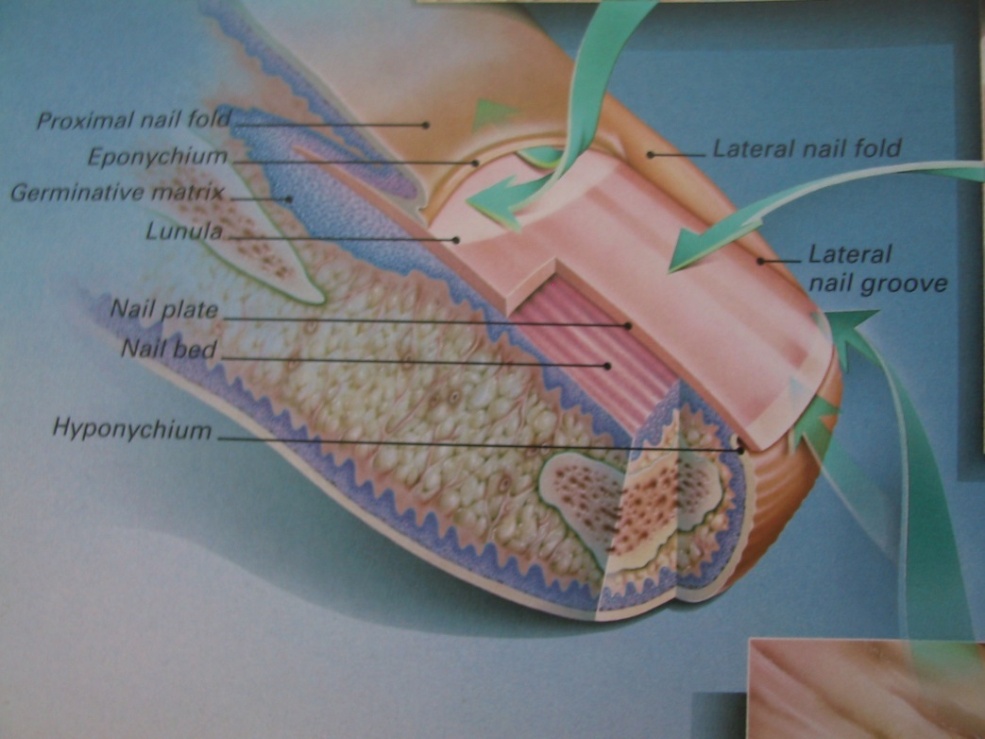 Nehet
nehtová ploténka – tvrdý keratin
nehtová matrix – růstová zóna, z částí 
                              prosvítá pod proximálním
                              koncem ploténky (lunula)
nehtové lůžko – ploténka se po něm posunuje 
                             distálním směrem
nehtové valy – obklopují ploténku, proximálně 
                           přesahuje ploténku (eponychium)
Distální žlábek – žlábek pod nehtovou plotékou 
                              distálně, kde nenaléhá na lůžko
Hyponychium – distálně pod nehtovou ploténkou

nehty na rukou rostou rychleji než 
   na nohou, růst 0,12 mm/D, 
   nehet odroste přibližně za 3-4 měsíce
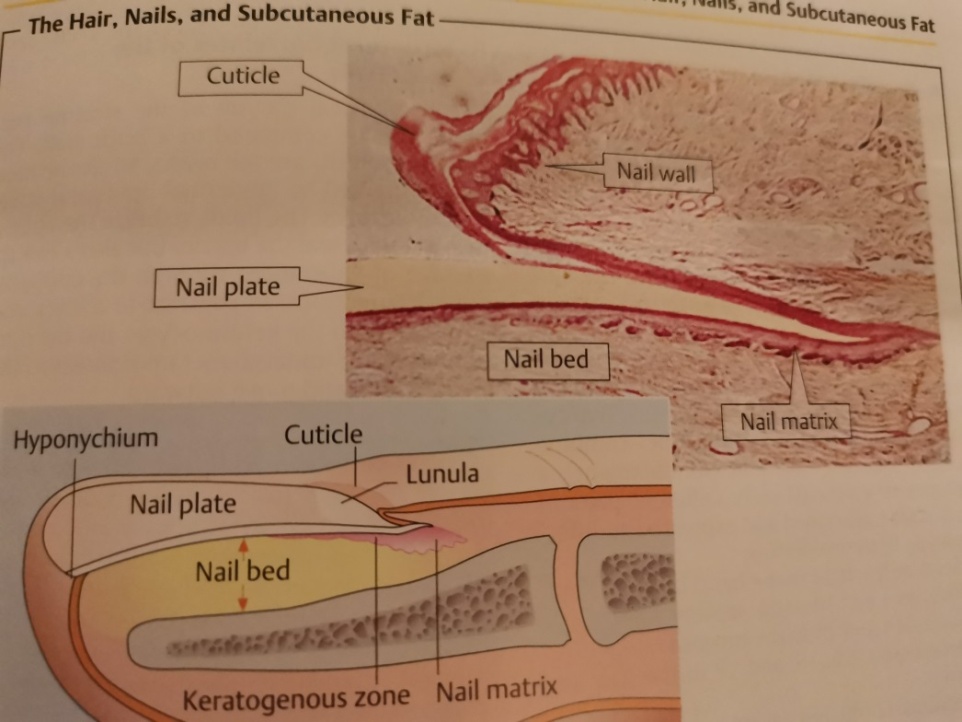 3. Tela subcutanea
nejhlubší vrstva, pochází z mezodermu
tvořená adipocyty (tukové buňky) a z lamelárně uspořádaného řídkého vaziva
vazivové septa tvoří síť, v kt. jsou uloženy lalůčky tukové tkáně
tloušťka tukové vrstvy kolísá v různých částech těla – značně silná břicho, hýždě a stehna – vytváří tukový polštář – panniculus adiposus
adipocyty mají metabolickou aktivitu
3. Subcutis
Funkce kůže
ochranná - bariérová
termoregulační
depotní
smyslová
metabolická
imunologická
detoxikační
psychosociální
Funkce kůže
epidermální bariéra







zásobárna vody, potní žlázy, ochranný film
Bariérová – vůči faktorům
chemickým
fyzikálním (mechanické, termické a aktinické)
biologickým (infekce, antigeny)
+ samočistící funkce a ochranný kožní film pH 5-6

Ochrana homeostázy
Vodní hospodářství, elektrolyty, makromolekuly
Funkce kůže
Termoregulace
   - p ocení                     
   - vasodilatace
   - vasokonstrikce

Smyslová






Zásobní (tuk, voda)
krevní cévy, potní žlázy 




termoreceptory – chlad a teplo
   mechanoreceptory – dotek, tlak,                                                 vibrace
   nociceptivní receptory – bolest a                                          svědění


zásoba energie – podkožní tuk
Funkce kůže
Metabolická (sekreční a de p otní) - vitamin D, metabolismus tuků, sacharidů a bílkovin
  sekreční – keratin, melanin, pot a maz

Imunologická



Psychosociální
vit. D - epidermis



Langerhansovy buňky, T-lymfocyty, makrofágy, mastocyty, keratinocyty

aktuální stav kůže
Děkuji za pozornost
You can find the overview here: https://www.youtube.com/watch?v=MPLV4h0Tr8c